Организация профориентационной работы с учащимися классов инженерной направленности
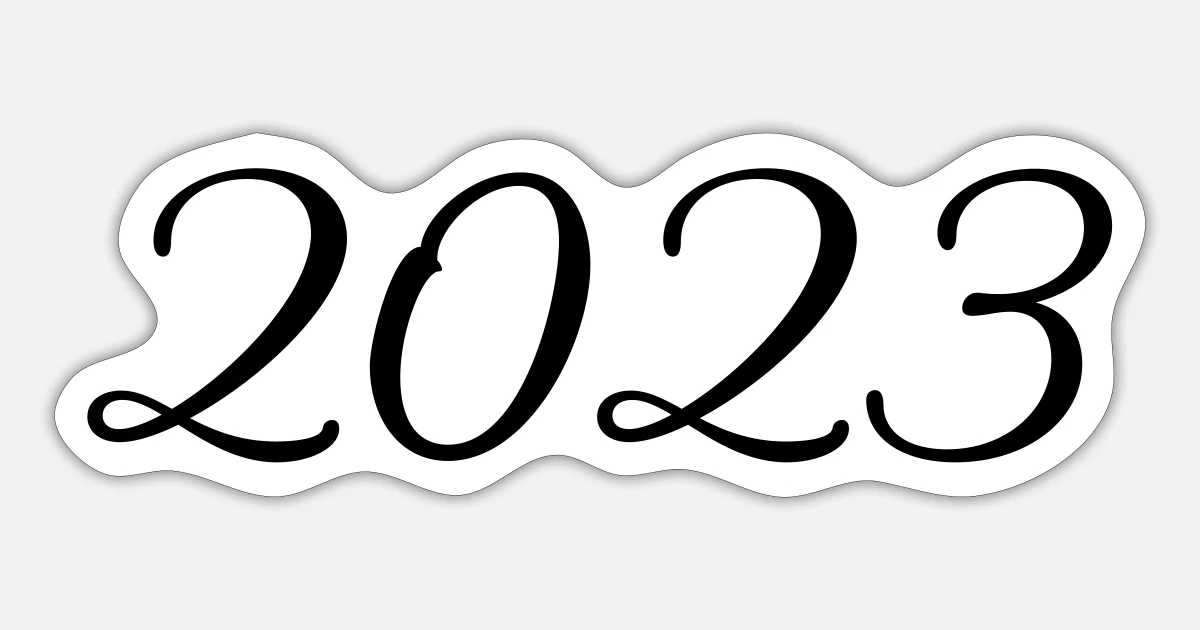 Лапковская Елена Николаевна, 
декан факультета довузовской подготовки УО «Гродненский государственный университет имени Янки Купалы»
Инженерные классы: построение комплексной системы подготовки
Цель создания инженерных классов – построение комплексной системы подготовки инженерных кадров в системе «Школа – университет», формирование позитивного отношения к инженерной деятельности и готовности к осознанному выбору инженерного направления для продолжения образования, повышение престижа инженерной профессии.
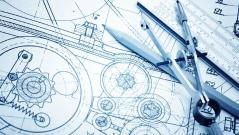 Нормативное обеспечение
Инструктивно-методическое письмо Министерства образования Республики Беларусь «Об организации в 2023/2024 учебном году образовательного процесса при изучении учебных предметов и проведении факультативных занятий при реализации образовательных программ общего среднего образования».

Дорожная карта по развитию сети профильных классов инженерной направленности в учреждениях общего среднего образования.

Учебная программа факультативных занятий «В мире техники и технологий: выбираем инженерную профессию» (по учебным предметам «Информатика», «Физика», «География», «Математика», «Химия», «Биология») для Х–XI классов учреждений образования, реализующих образовательные программы общего среднего образования.
География инженерных классов
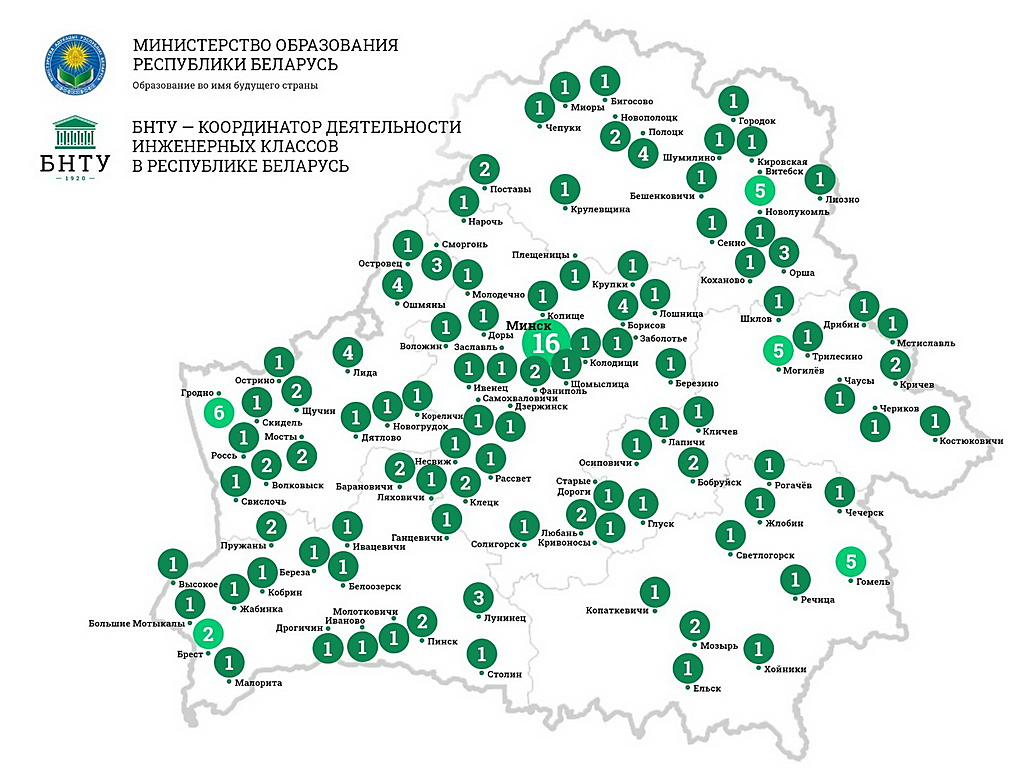 ИНФОРМАЦИЯ о функционирующих в 2023/2024 уч.г. профильных классах (группах) инженерной направленности в Гродненской области
Проект «Стань инженером в ГрГУ имени Янки Купалы»
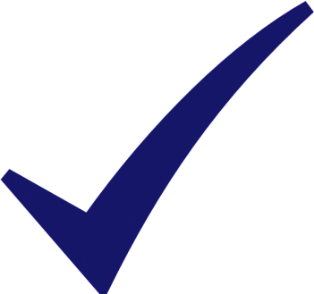 Возможности для учащихся
Посещение лекций, семинаров, мастер-классов, практикумов на базе университета.
Знакомство с отраслями экономики региона, формирование осознанного выбора профессии.
Проведение практических занятий с использованием возможностей учебно-лабораторного оборудования под руководством преподавателей университета.
Участие в профориентационных экскурсиях в организациях и на предприятиях города; встречи с ведущими инженерами региона.
Участие в первых профессиональных пробах.
Участие в университетской олимпиаде.
Привлечение к научно-исследовательской, проектной деятельности.ПППППППППППППППППППППППППППППППППППП
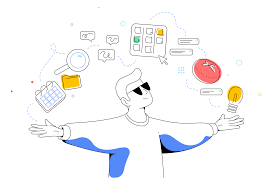 Проект «Стань инженером в ГрГУ имени Янки Купалы»
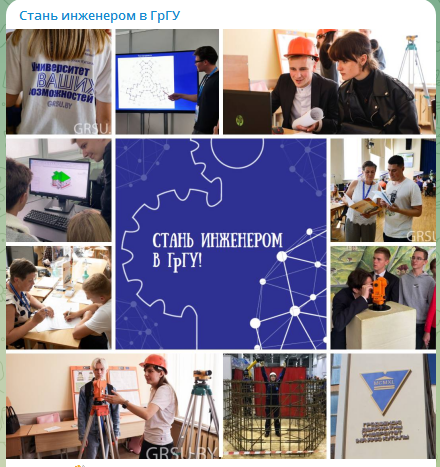 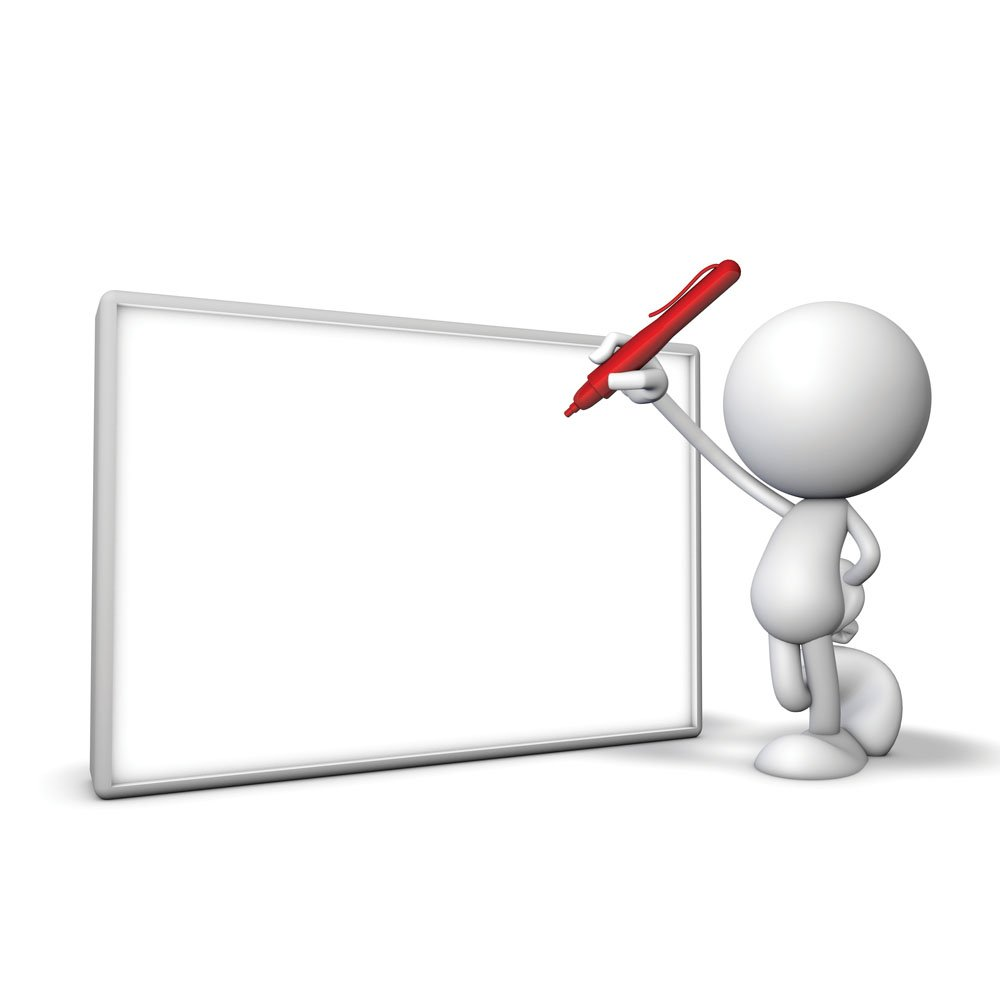 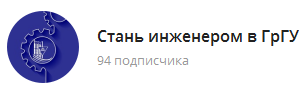 https://t.me/ingener_grsu
Проект «Стань инженером в ГрГУ имени Янки Купалы»
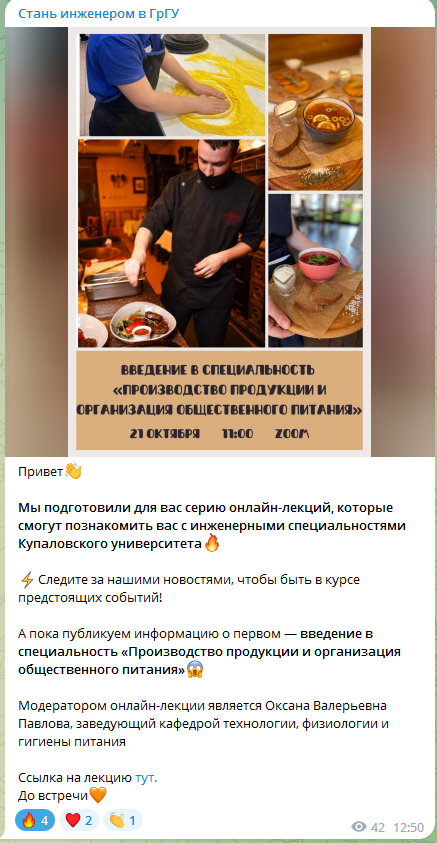 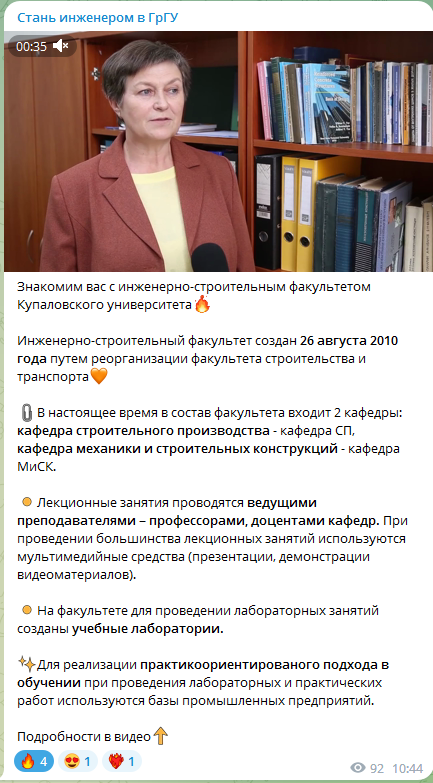 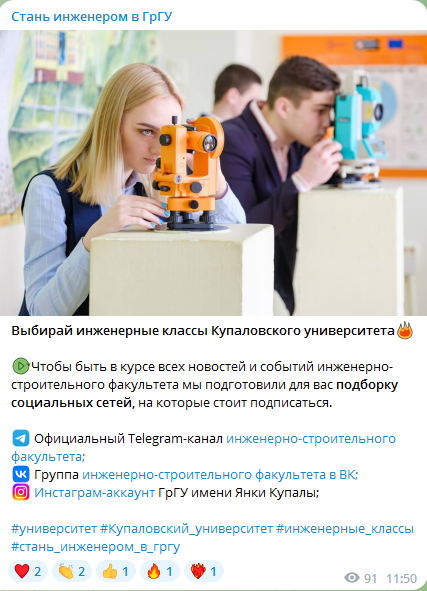 Проект «Успешный курс на Купаловский вуз!»
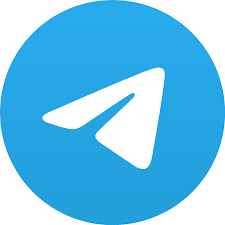 Telegram-группа 
«Профориентационная деятельность: Успешный курс на Купаловский вуз»
https://t.me/+yXk37qmlME0yZTRi
Обмен информацией,  работа с педагогами УОСО,
 отвечающими за профориентационную деятельность
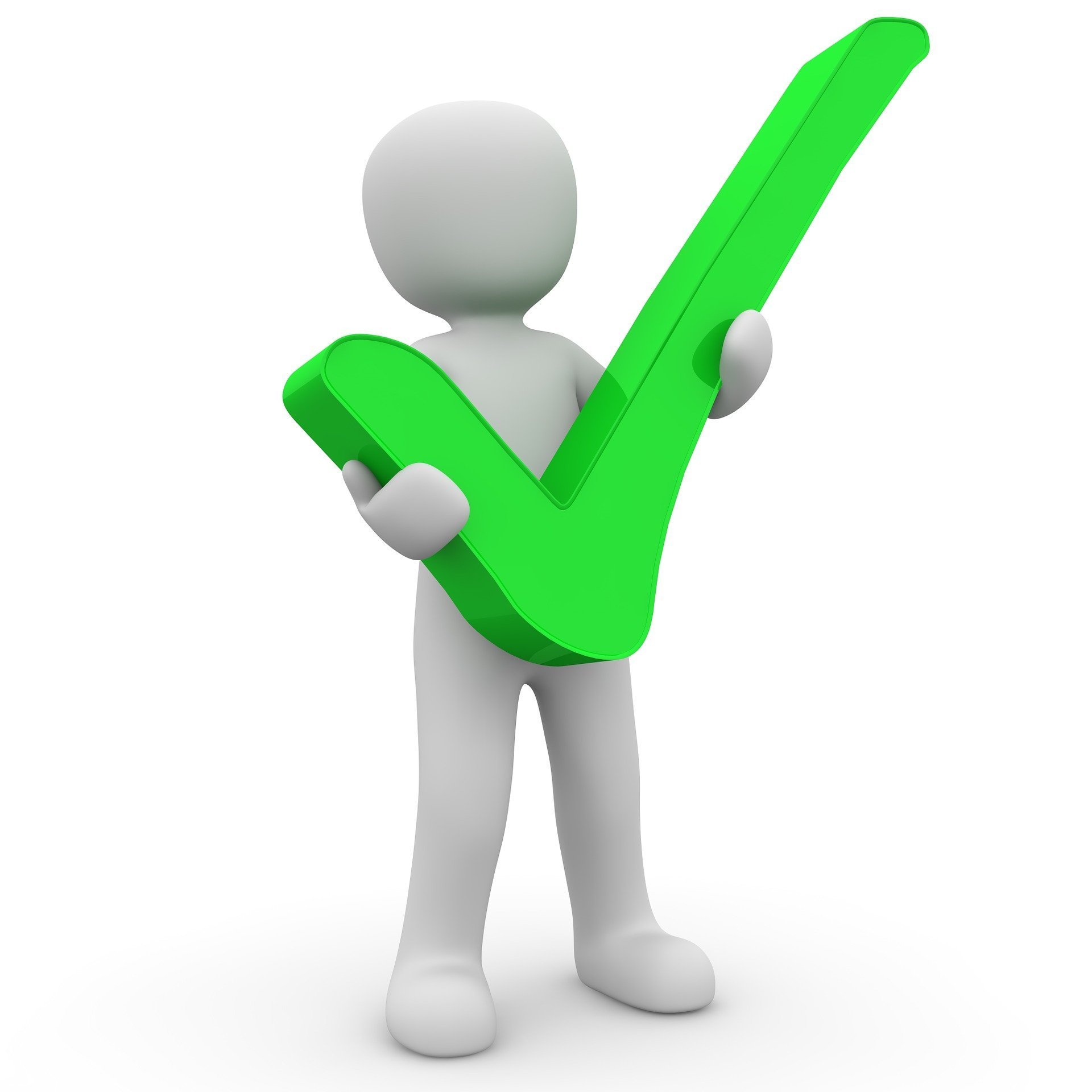 Контакты для плодотворного сотрудничества
Елена Николаевна Лапковская, декан факультета довузовской подготовки
Рабочий телефон: 55-80-70
+375333043660 (Viber, Telegram, WhatsApp)
E-mail: elapk@grsu.by
Людмила Владимировна Ничипор, ведущий юрисконсульт юридического отдела Центра кадровой и правовой работы. 
Рабочий телефон: 73-19-92
E-mail: lnichipor@grsu.by
Спасибо за внимание!
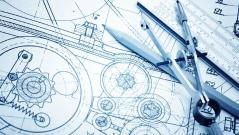